LANDSCAPE ARCHITECT
INTRODUCTION TO DRAWING
INTRODUCTION TO CONSTRUCTION INDUSTRY
ENGLISH I 

PREMDYL SHADAN (LEADER)
SARA WEE
OMAR LAYAS
SERAJ ALI
SUE WEN
YANG
SHREYA WILSON
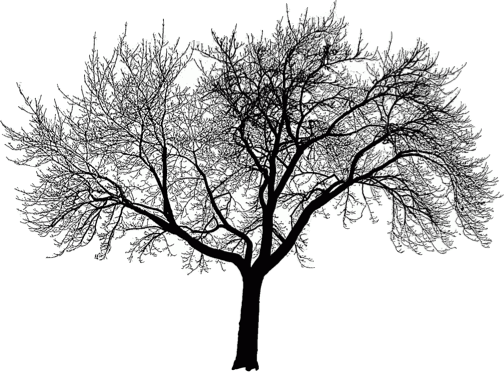 GOOD MORNING AND TIME FOR WORK!
Hello
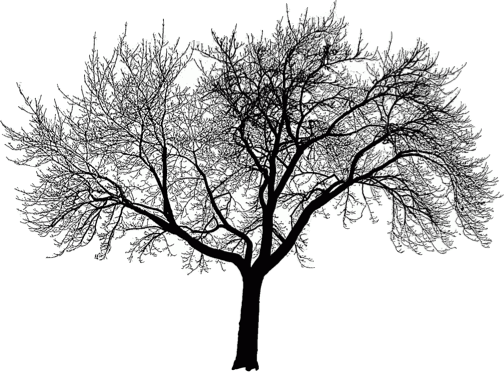 What is Landscape Architecture?
Landscape architecture is the art and practice of designing the outdoor environment with the blend of natural and built environments
What do they do?
How an outdoor space is used.
Creating a useful outdoor space that is functional and aesthetically-pleasing.
Impact the outdoor space to make it a more interactive space with greater ecological benefit.
The Work Process
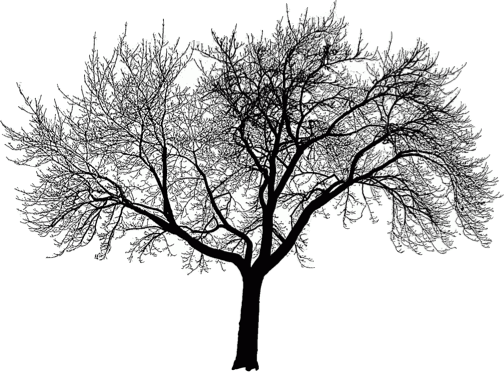 Phase 1
Initial Meeting
Site Analysis
Preliminary/ Schematic Design
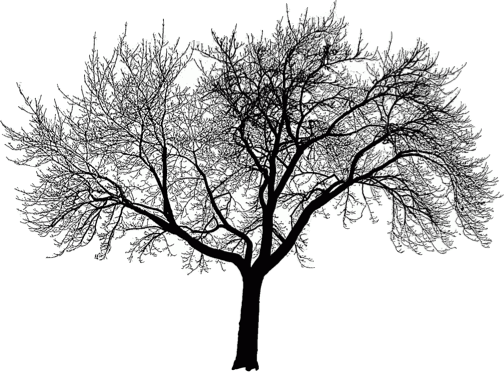 Initial Meeting
Discuss with client about project 
Collect base site information
Discuss about themes, design intents, wants/preferences/requirements and budget
Site Analysis
evaluation of an existing or potential site to identify opportunities and constraints
Development program
Environmental/community/neighbourhood impact
Air flow/ cross-ventilation
Direction of sunlight
Visual/environmental/recreational/vegetation assessment
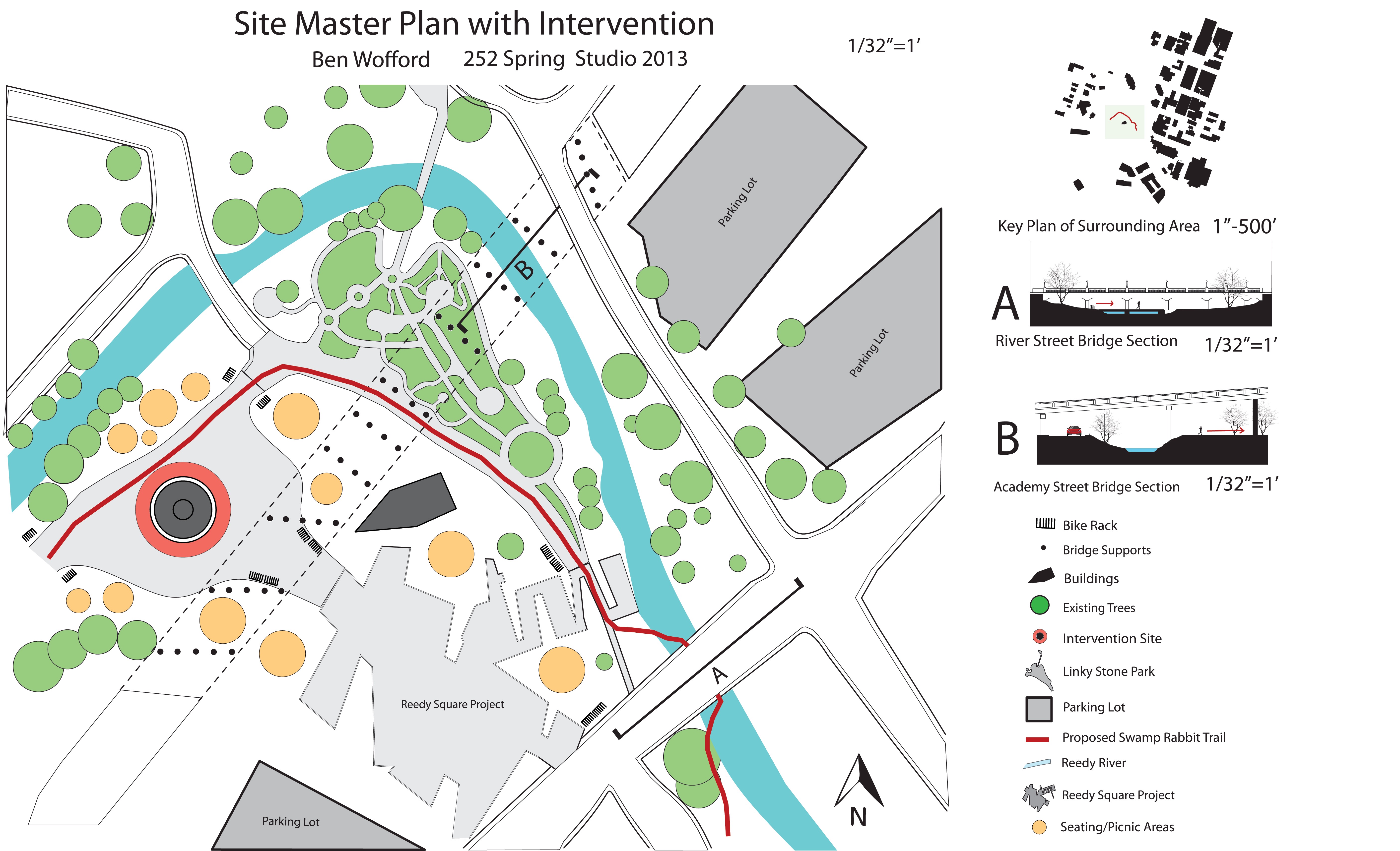 SITE ANALYSIS
SITE MEASUREMENT DRAWING
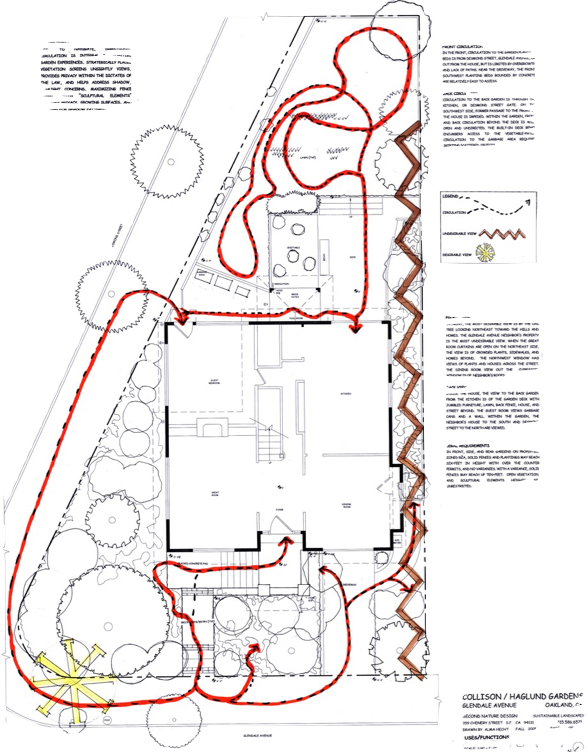 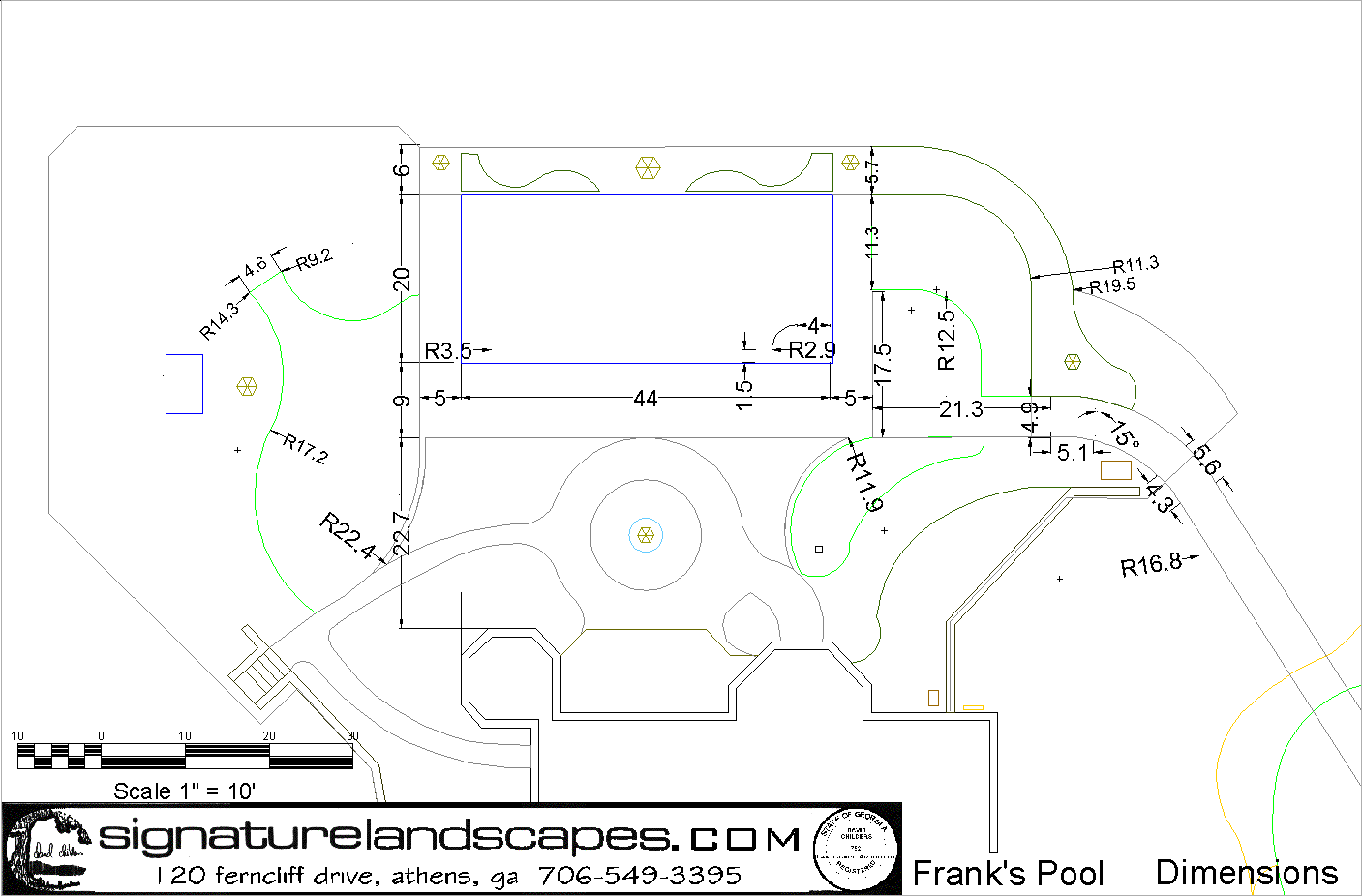 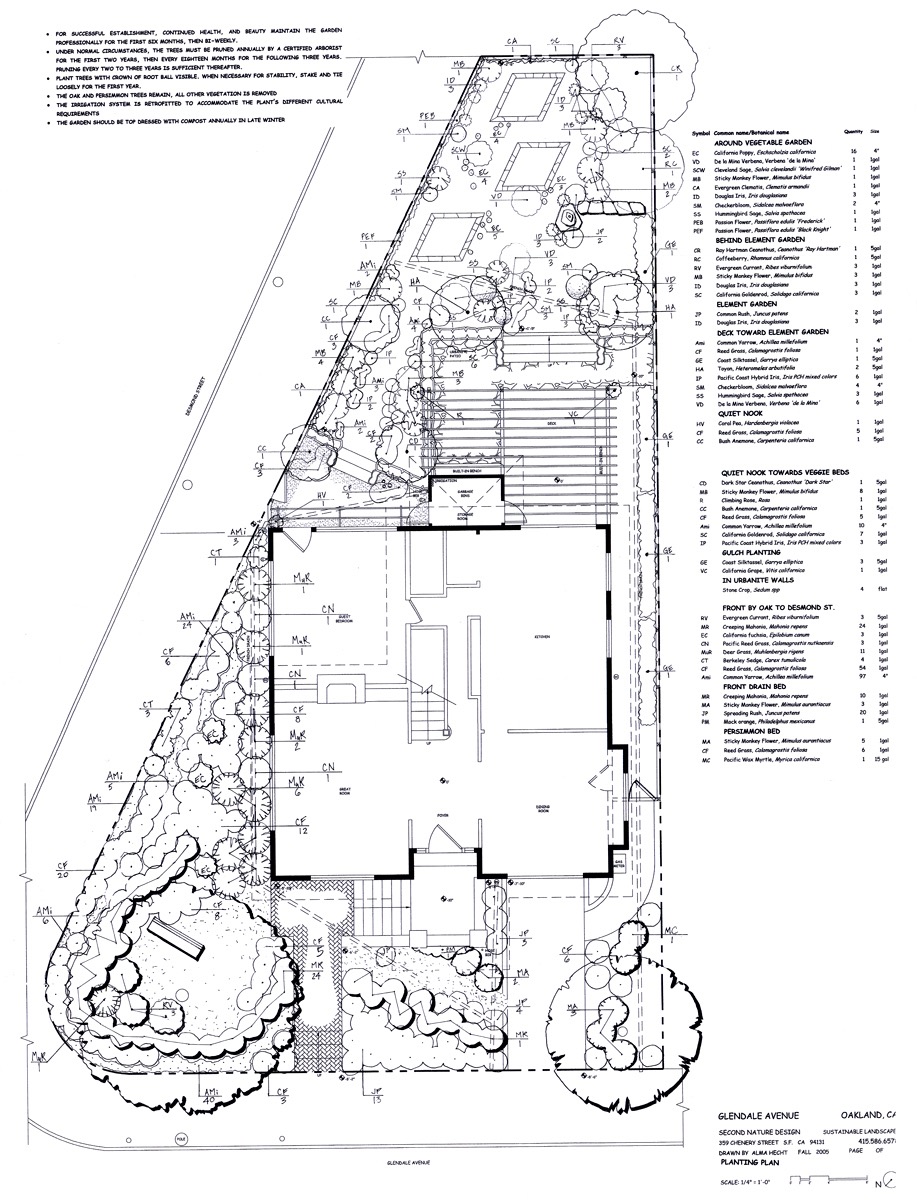 BASE MAP
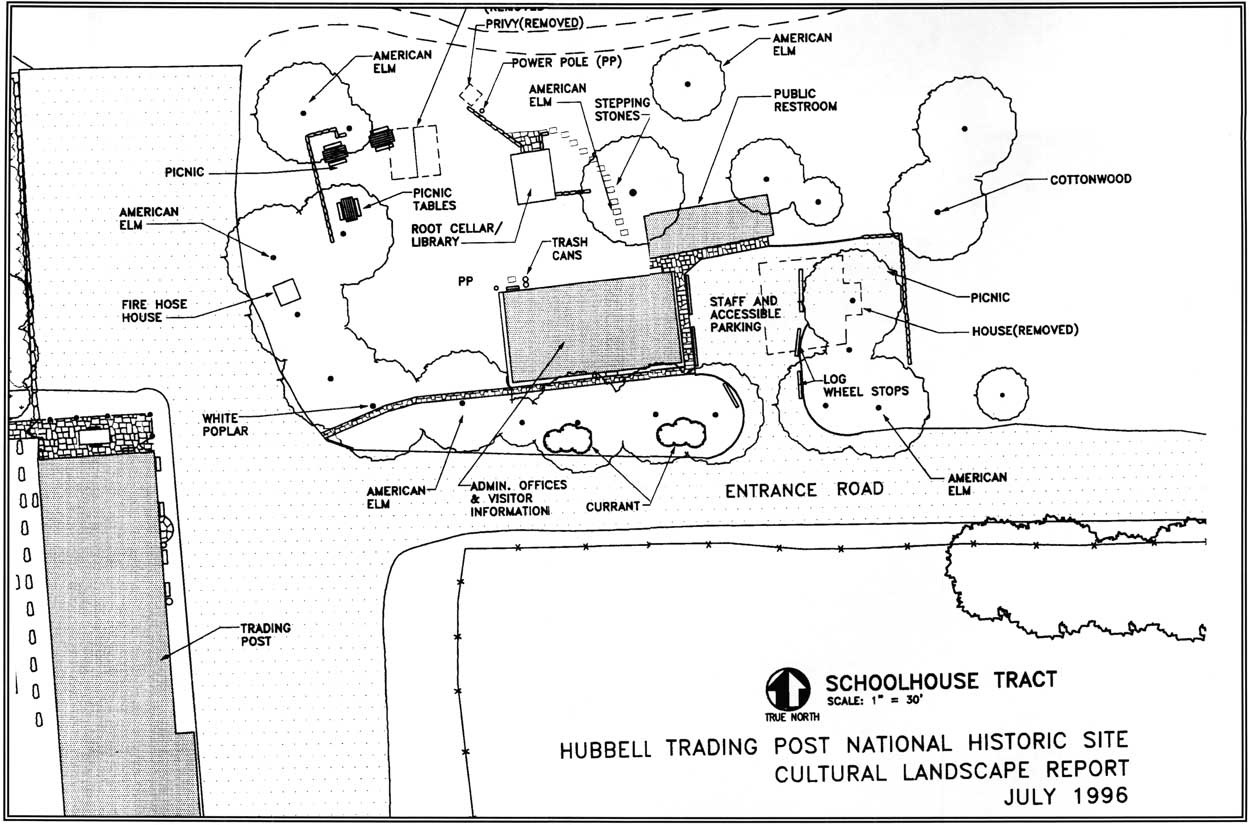 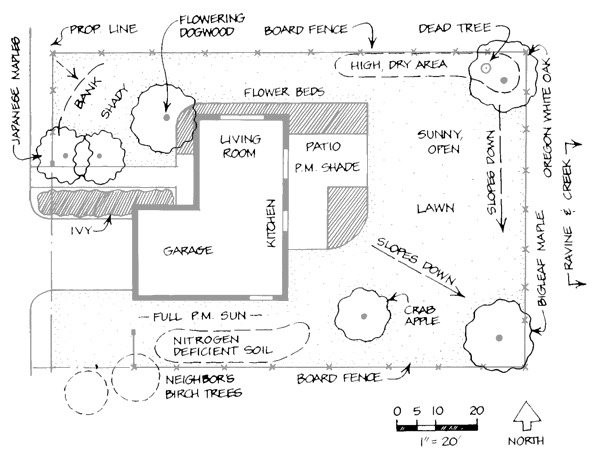 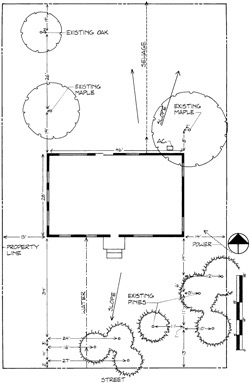 Preliminary/ Schematic Design  
(Concept)
Rough sketches 
Research & confirmation.
Hardscaping location & layout 
Softscaping program 
Conceptual level proposal 
Photo image examples of proposed elements 
CAD (computer-aided design) and video stimulation 
Construction materials & techniques suggestions
BUBBLE DIAGRAM
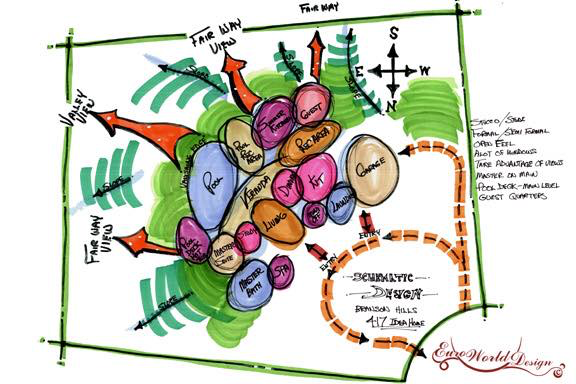 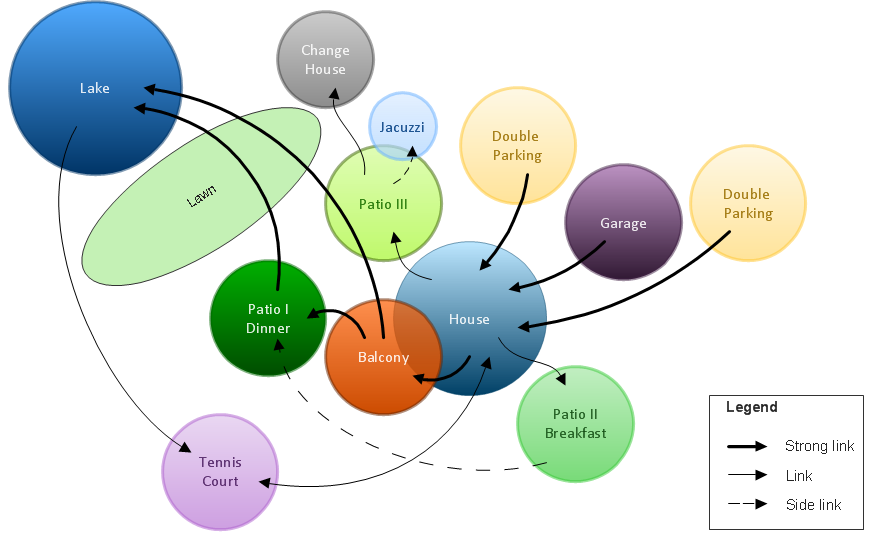 ROUGH SKETCHES
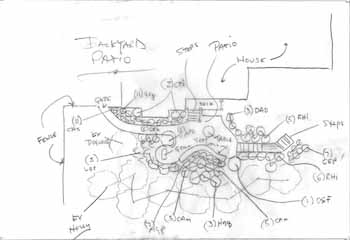 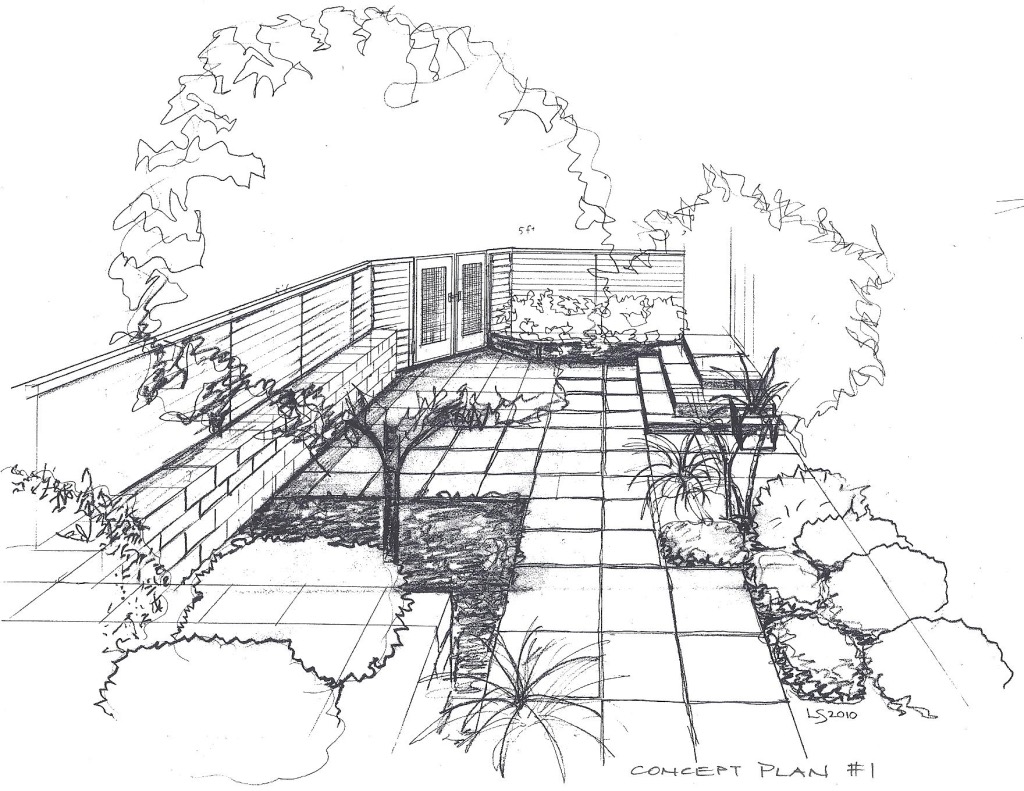 Perspectives/ Rendering
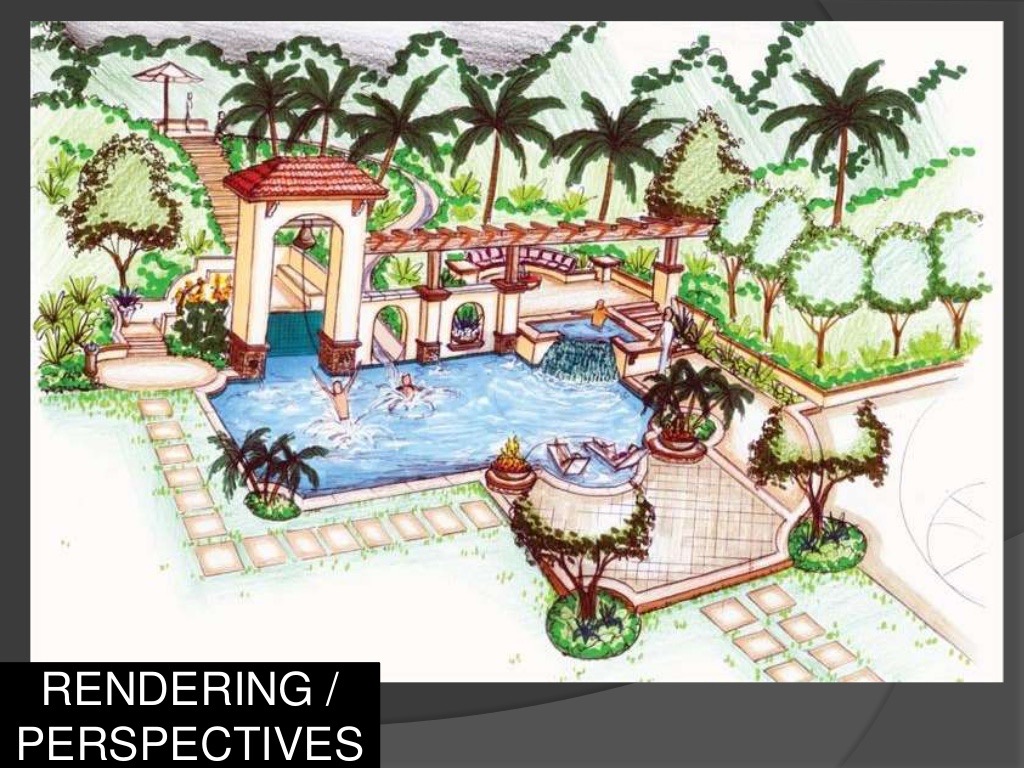 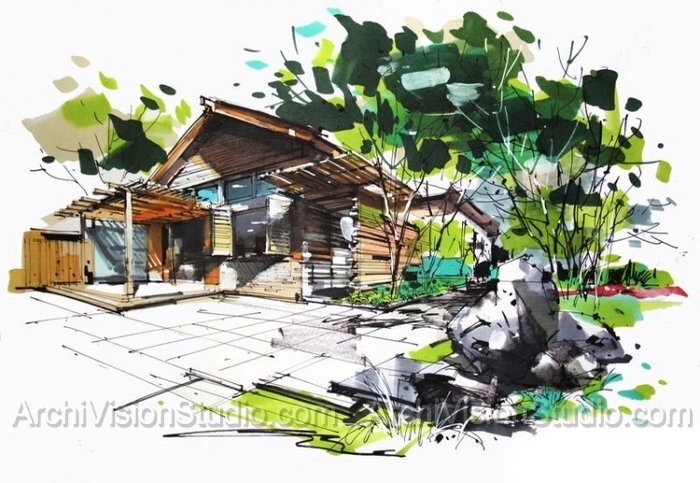 Phase 2
Design Development
Preparation of Construction Documents 
Submission for Approval
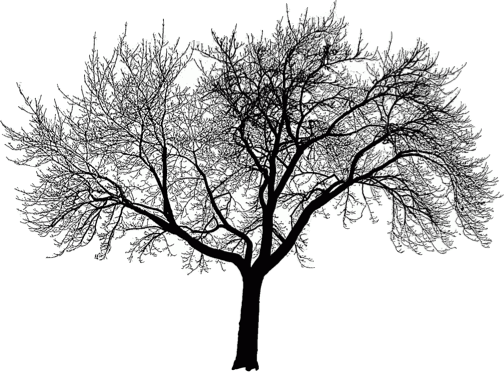 Design Development
Refining the Design
Proposal of design (detailed drawings and plans, models, photographs, studies, cost estimates)
Changes & revisions (if needed)
Details, working drawings and specifications
Generate Planting Plan (plant lists, sizing, and specifications)
Grading & drainage work
Sections, elevations and details (materials and method of assembly)
Utility requirements.
Required permits and applications
Identify project scope, budget pricing & construction processes
CONCEPTUAL PLAN
(FINAL DESIGN)
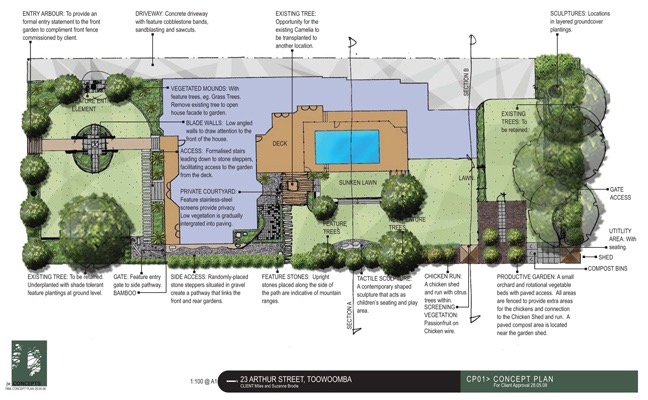 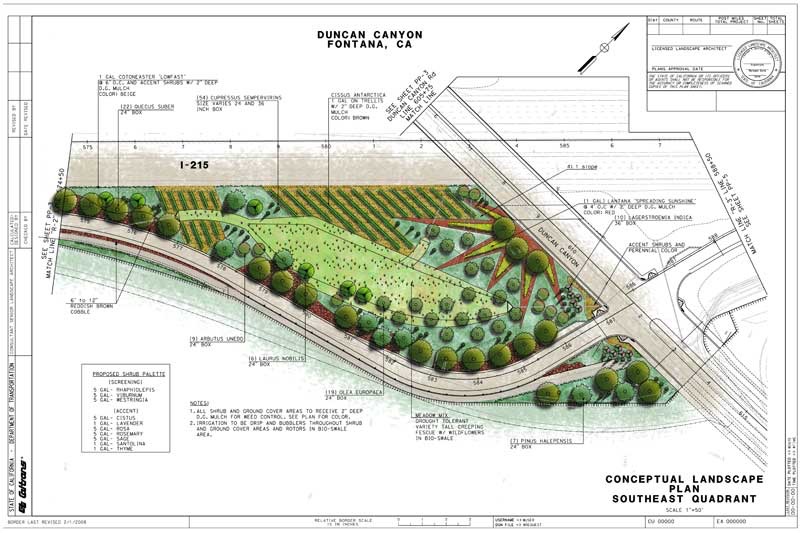 PREPERATION OF CONSTRUCTION DOCUMENTS
Detailed Drawings and Specifications which are used by the Contractor
DETAILED DRAWINGS
PLANTING PLANS
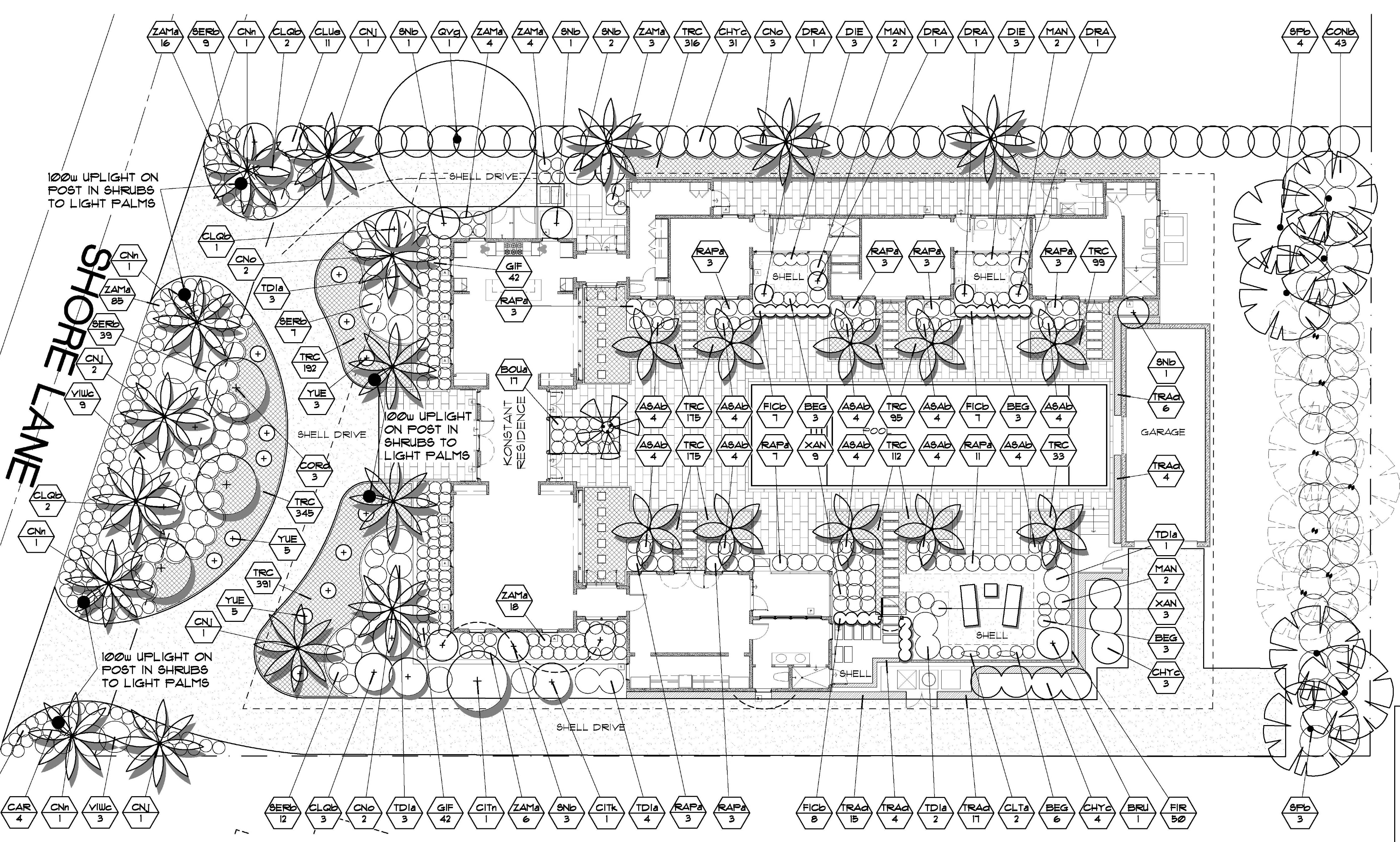 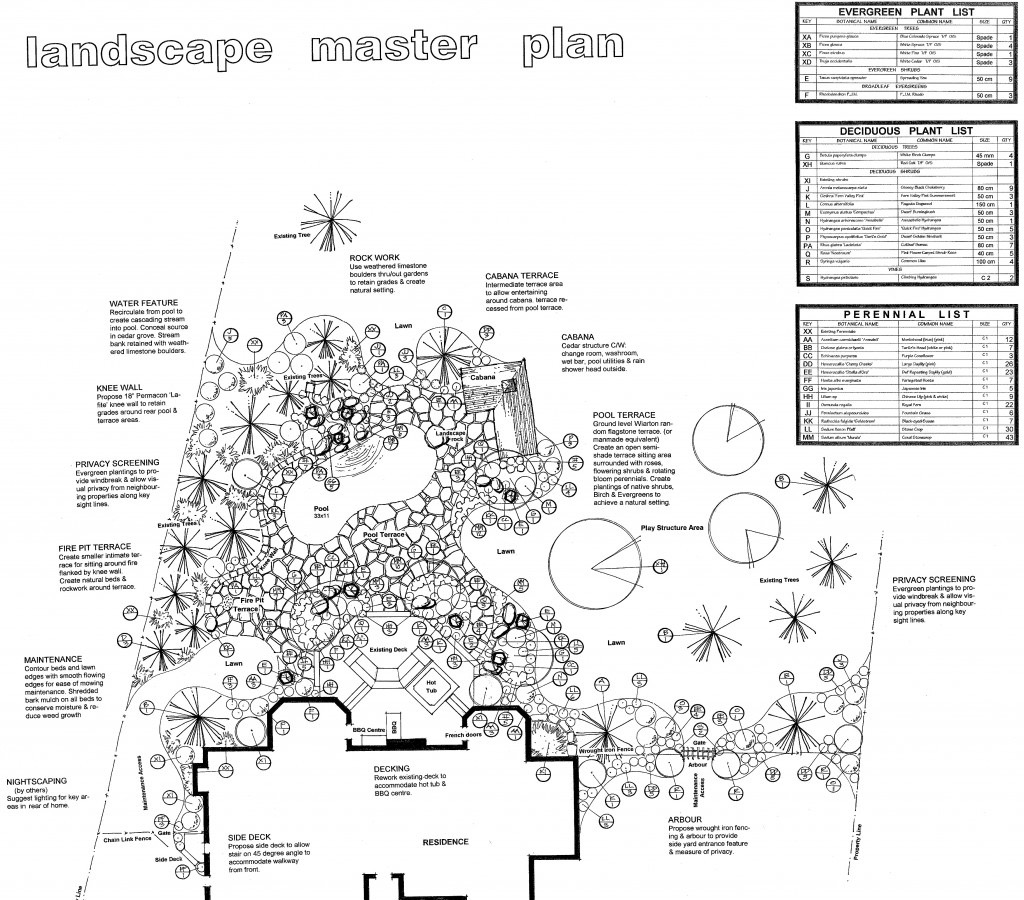 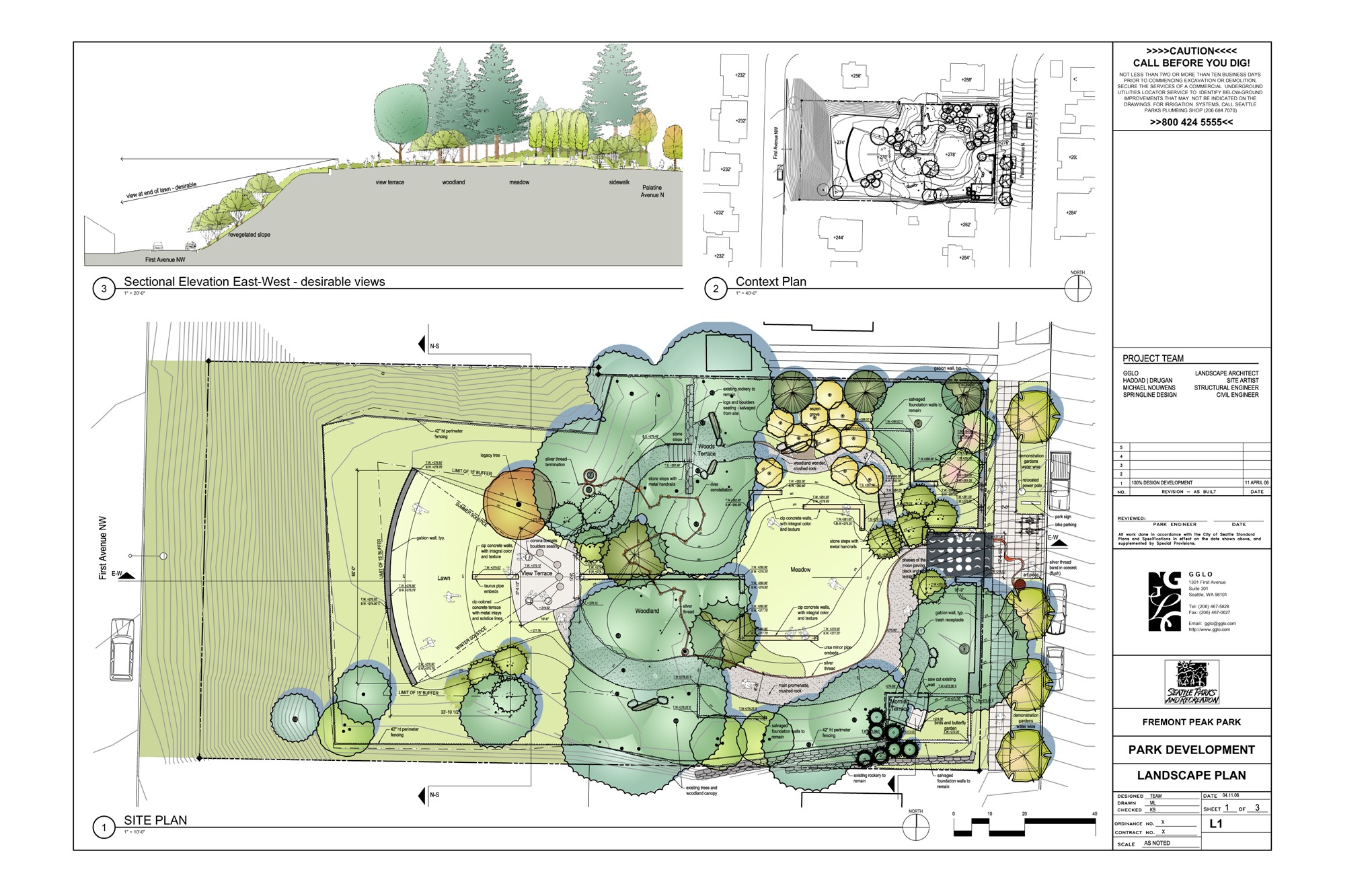 Submission for Approval
Submission of designs to council, government law enforces and regulatory agencies (following all rules & regulations).
Phase 3
Project Management and Inspection
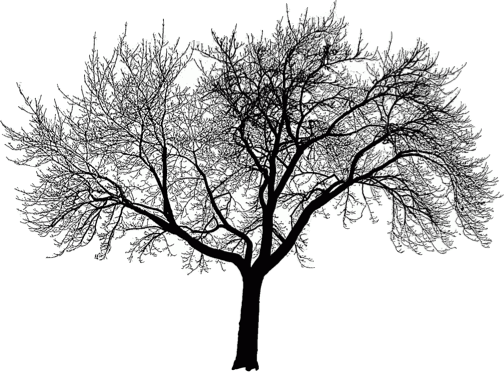 Project Management and Inspection
Provide instructions

Protect owner’s interests (advice and approvals).

Budget/finance quote.

Site visits to review construction process (maintaining quality control, budgets, timing, details, and approve changes)

Final project review and approve payments.

Undertake warrantee review during warrantee period, facilitate and supervise work
THANK YOU
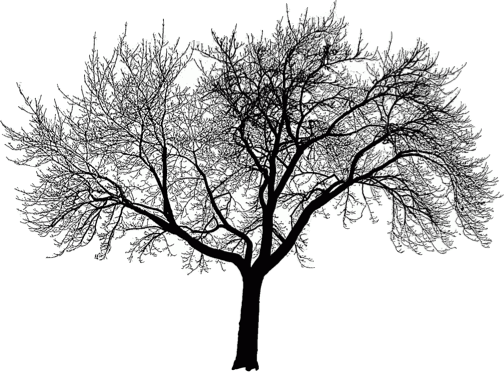 REFERENCES
R.M. Rogan Miller, (2015) (2015 25th February) Homescraper: http://www.homescaper.com
U.A. Unknown Author, (1975), Landscape Architect (2015 3rd March) Landscape Architect : http://www.hr.uci.edu/uc-ser/e/10/aa2-24.html
U.A. Unknown Author, (1995-2010), Job Descriptions, Definitions Roles, Responsibility: Landscape Architects (2015 13th February) Job Descriptions, Definitions Roles, Responsibility: Landscape Architects : http://www.jobbankusa.com/career_employment/landscape_architects/job_descriptions_definitions_roles_responsibility.html

U.A. Unknown Authors (2007), Creativepool (2015 2nd March) Job Description: Landscape Architect : http://creativepool.com/articles/jobdescriptions/landscape-architect-job-description

U.A. Unknown Author (2012), Landscape and Aesthetics Design Manual: Responsibilities of Landscape Architects (2015 17th February) Landscape and Aesthetics Design Manual: Responsibilities of Landscape Architects : http://onlinemanuals.txdot.gov/txdotmanuals/lad/index.htm
REFERENCES
U.A. Unknown Author, (2015), Landscape Architect Job Description, Career as a Landscape Architect, Salary, Employment - Definition and Nature of the Work, Education and Training Requirements, Getting the Job. (2015 9th March) StateUniversity.com : http://careers.stateuniversity.com/pages/292/Landscape-Architect.html#ixzz3Siv29S7T

U.A. Unknown Author (2015), Roles and responsibilities: Landscape architects. (2015 6th March) WA State Licensing: Landscape architect roles, responsibilities, and definitions : http://www.dol.wa.gov/business/designproguidelines/landscaperoles.html

U.A. Unknown Author (2015), Landscape architecture: a guide for clients - the landscape architect's role (2015 22nd February) Landscape Institute : http://www.landscapeinstitute.org/registeredpractices/clientsguide_role.php
U.A. Unknown Author, (2015), Landscape Architectural Designer Responsibilities and Duties (2015 20th February) List of Landscape Architectural Designer Responsibilities and Duties : http://www.greatsampleresume.com/Job-Responsibilities/Landscape-Architectural-Designer-Responsibilities.html